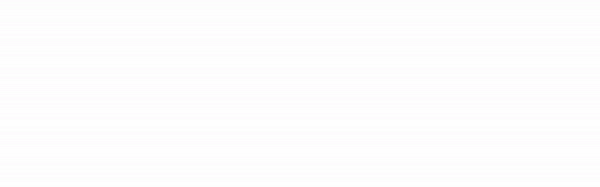 P-054
NEUMONÍA EOSINOFÍLICA A PROPÓSITO DE UN CASO CLÍNICOAutores: Dr. Jimmy Cedeño, Dr. Manuel Ibarrola, Dra. Silvia Quadrelli.Fundación Sanatorio Guemes
Introducción 
La neumonía eosinofílica es una enfermedad de poca prevalencia de causa desconocida, se caracteriza por síntomas sistémicos como fatiga, malestar general, fiebre, anorexia, sudores nocturnos y pérdida de peso, la disnea es rápidamente progresiva que puede evolucionar a insuficiencia respiratoria.

Caso Clínico
Varón de 49 años exposición a biomasa durante infancia (leña), de ocupación  pintor.
Cuadro de 1 mes de evolución caracterizado por disnea mMRC II/III asociado a tos y expectoración blanquecina, fiebre, sudoración nocturna, astenia, adinamia, pérdida de peso de 10 kg. Saturando 94% al aire ambiente e hipoventilación bibasales. presentaba leucocitosis de 17580 a predominio de 62% neutrófilos con 3860 eosinófilos en sangre periférica sin disfunción orgánica.
Tc de Tórax con áreas en vidrio esmerilado y  consolidativas con broncograma aéreo a predominio de lóbulos superiores.










Esputo seriado x3 siendo negativo para BAAR. En tratamiento ATB con AMS/Claritromicina con rescate de Haemophilus Influenzae.
Se realizó BAL con evidencia de eosinófilos intraalveolar del 30% con patrón histológico de neumonía en organización con cultivos negativos
se decidió iniciar corticoides EV 1 mg/kg/día, por 3 días presentando mejoría clínica.
Discusión
La neumonía eosinofílica aguda es una entidad infrecuente, representando menos del 3% de las enfermedades intersticiales pulmonares, Se caracteriza por disnea rápidamente progresiva que evoluciona a Insuficiencia respiratoria, Los eosinófilos aumentados en el BAL (≥ 25%), confirman el diagnóstico sin requerimiento de una biopsia.
El tratamiento de elección son los corticoides sistémicos
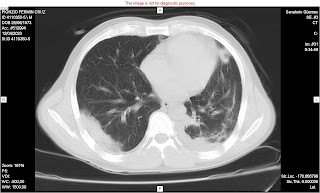 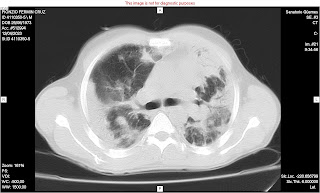